Муниципальное дошкольное образовательное учреждение детский сад № 2 поселка Сусанино



Обобщение опыта работы по теме:

 «Оздоровительная работа в ДОУ через здоровьесберегающие технологии и здоровьеукрепляющие приемы в воспитательно-образовательном процессе"»







                                                                                                 Воспитатель 1 категории: Мельникова О.Г.
п.Сусанино, 2022 г.
.
НАПРАВЛЕНИЯ
Коммуникативные игры
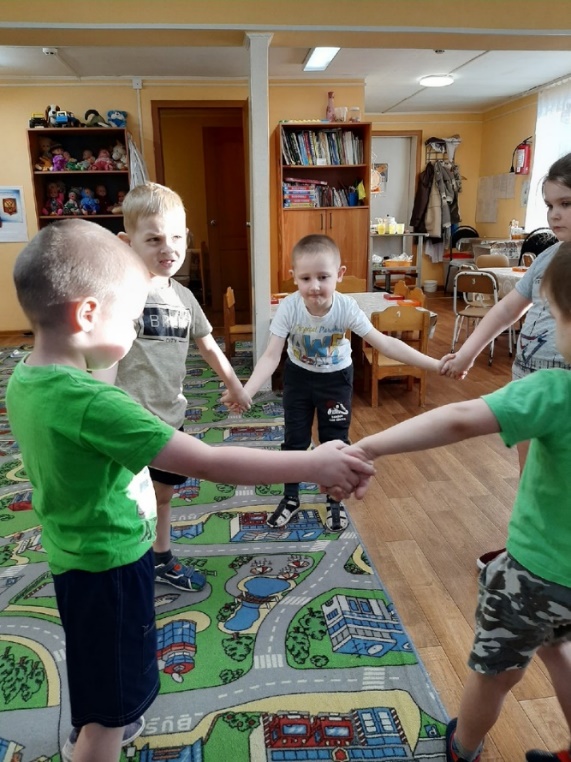 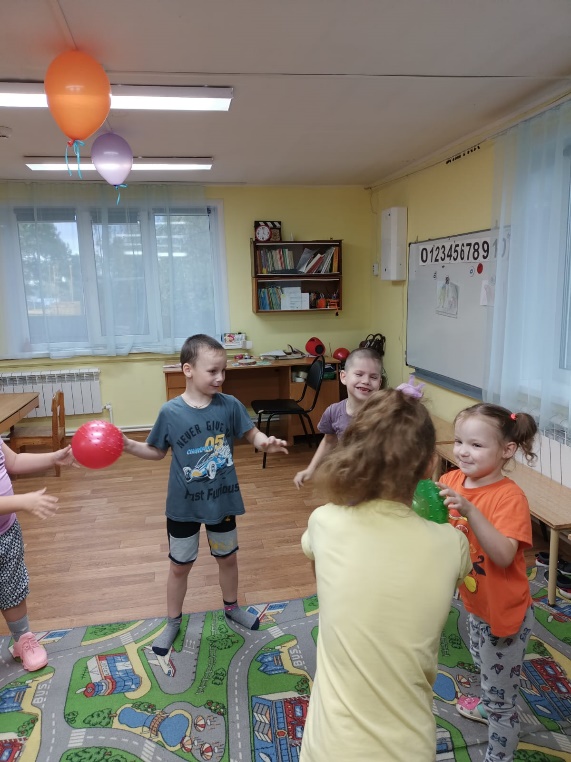 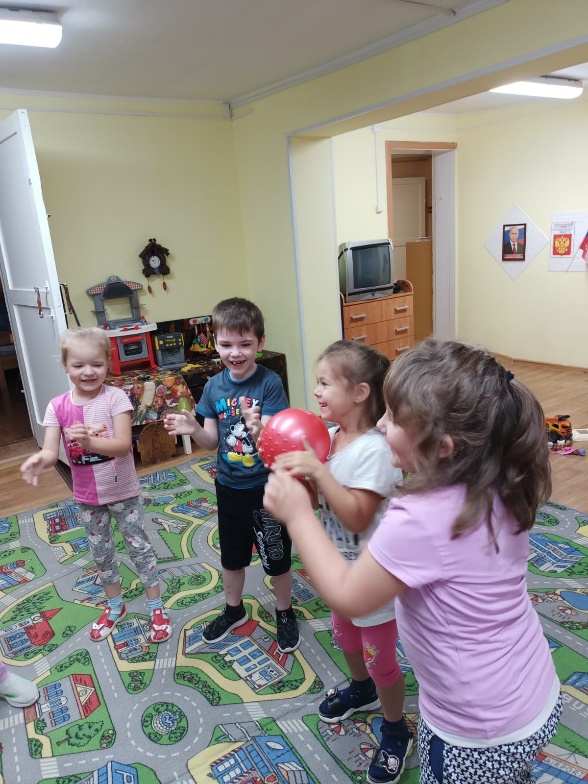 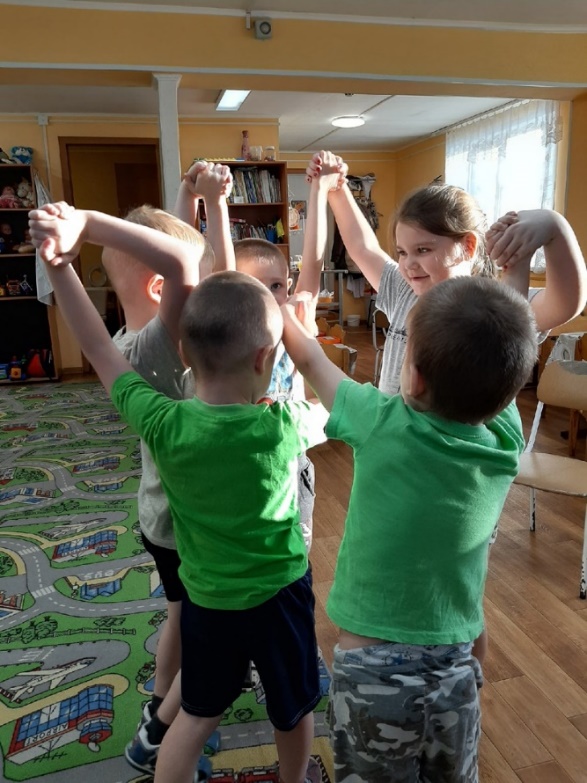 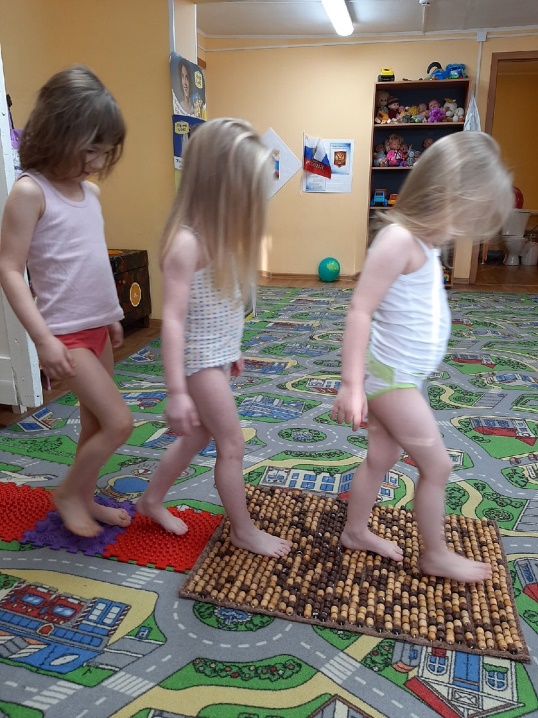 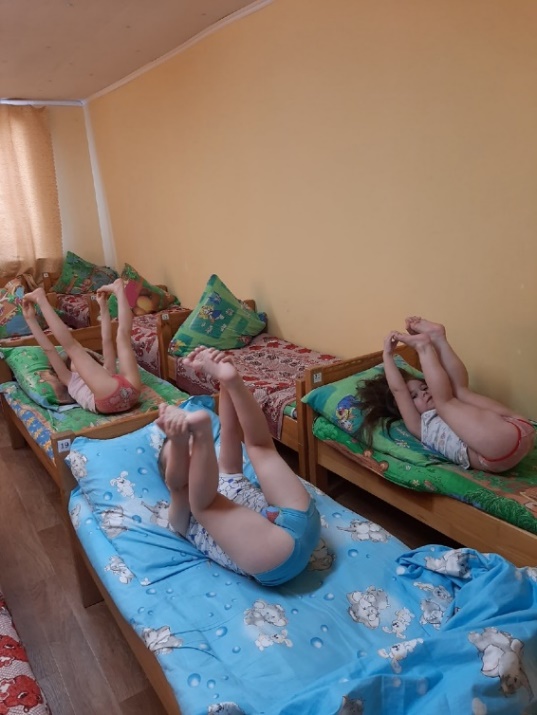 Закаливание
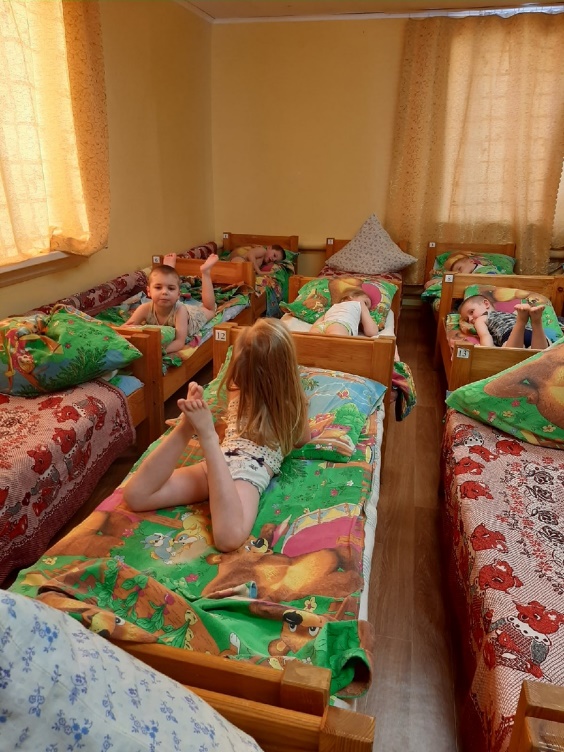 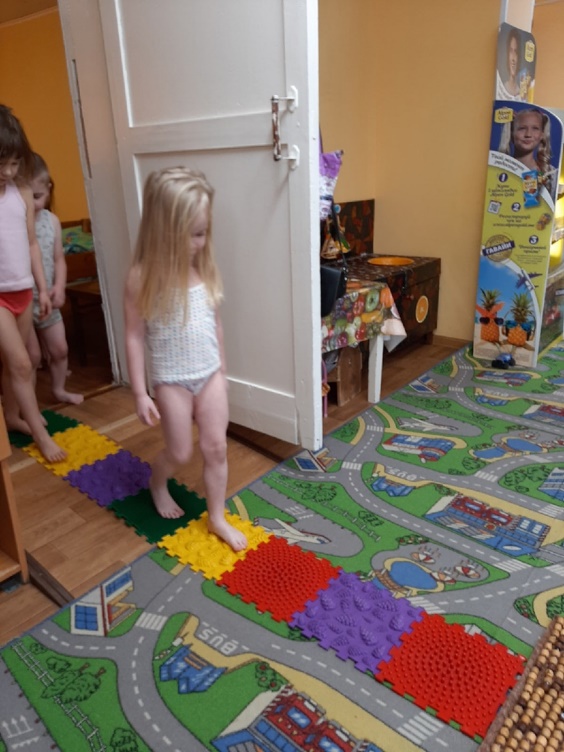 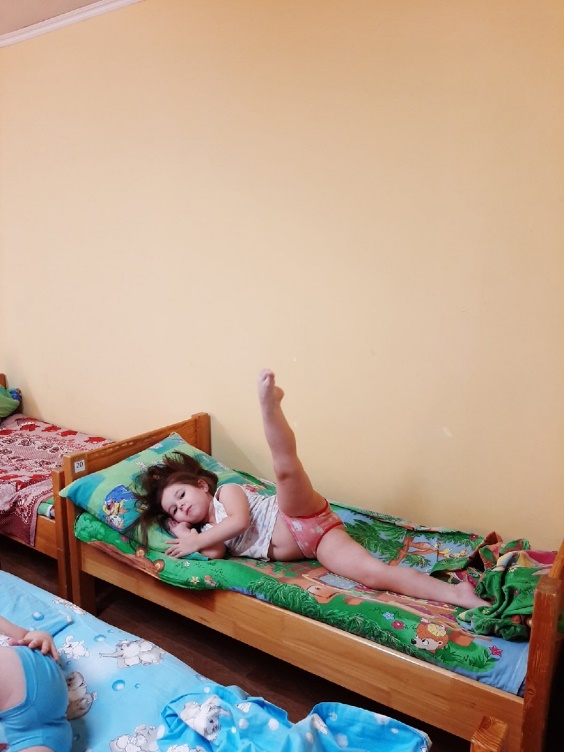 Прогулка
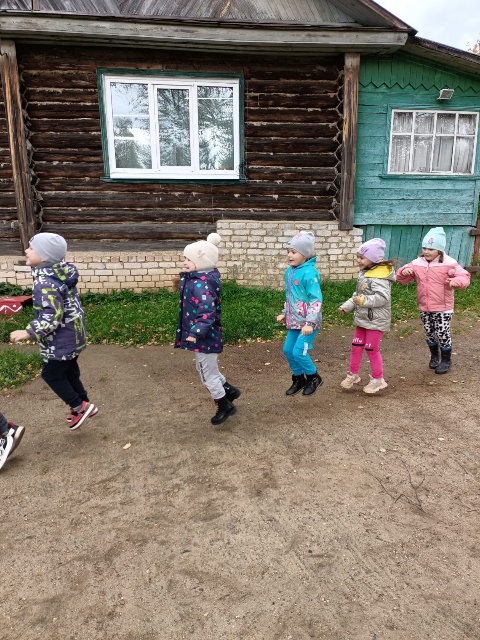 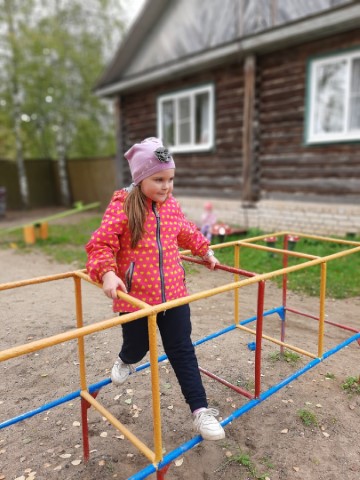 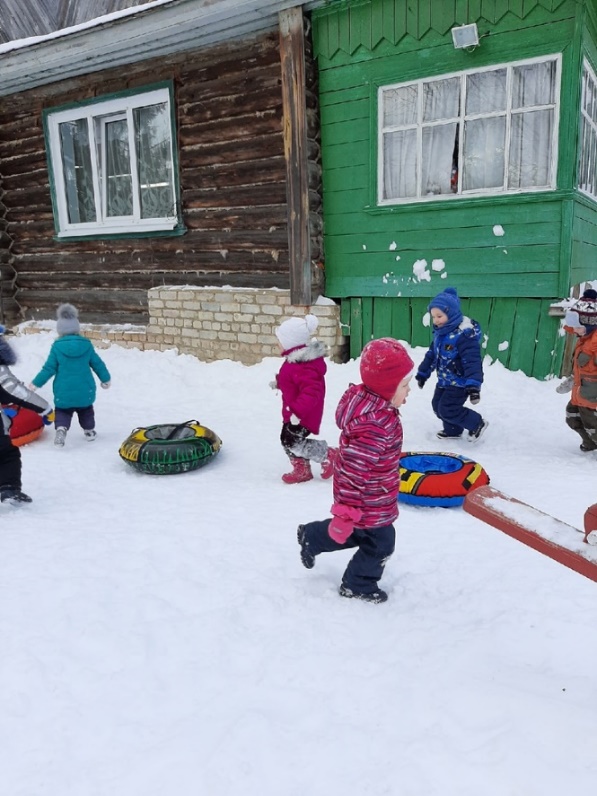 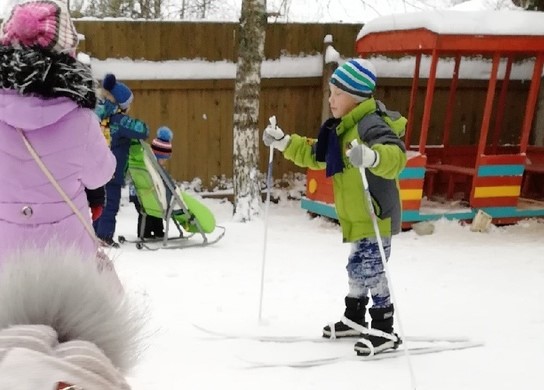 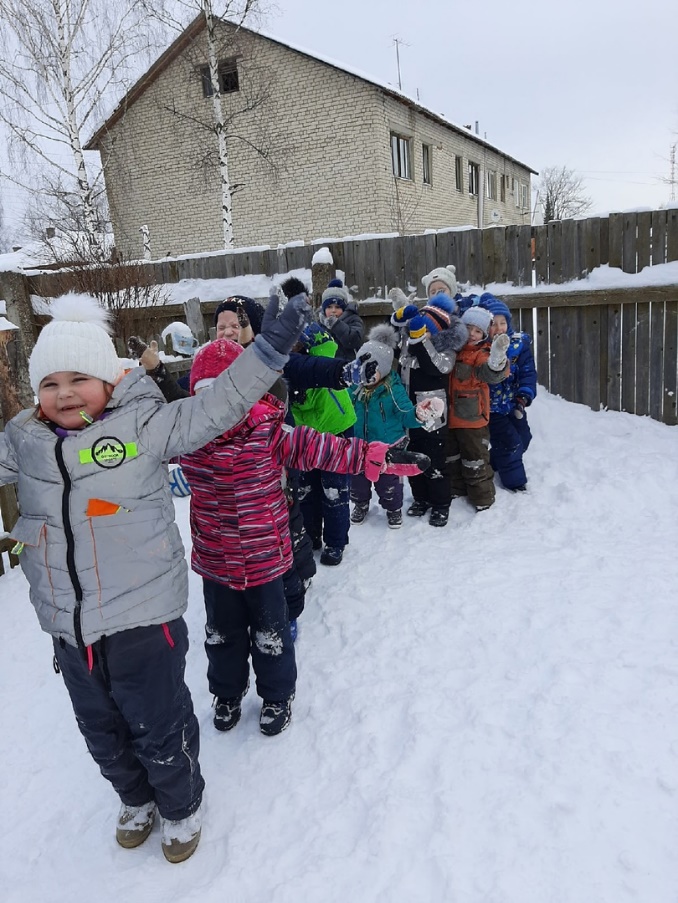 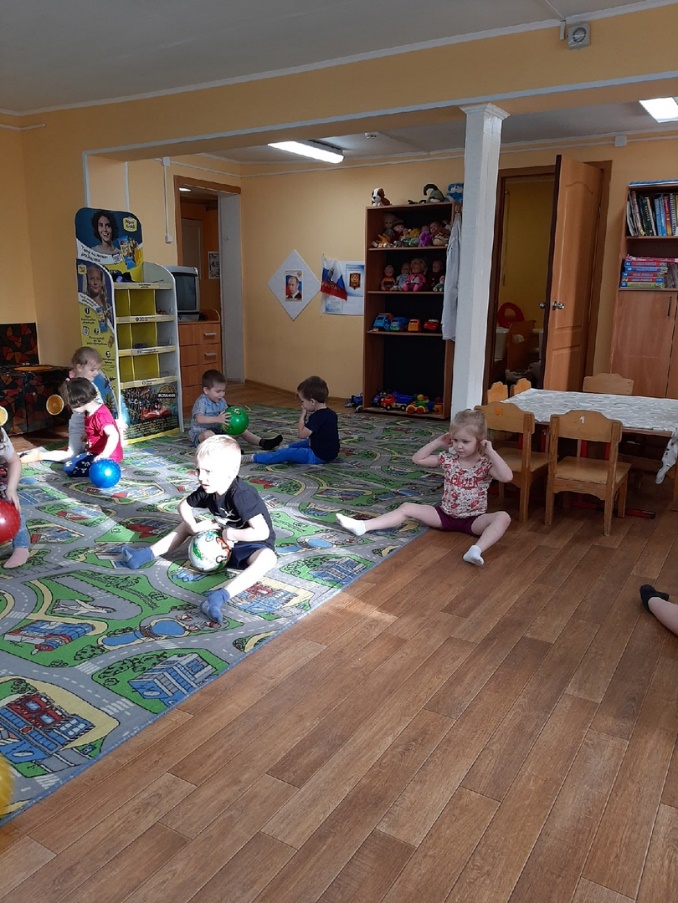 Физкультура
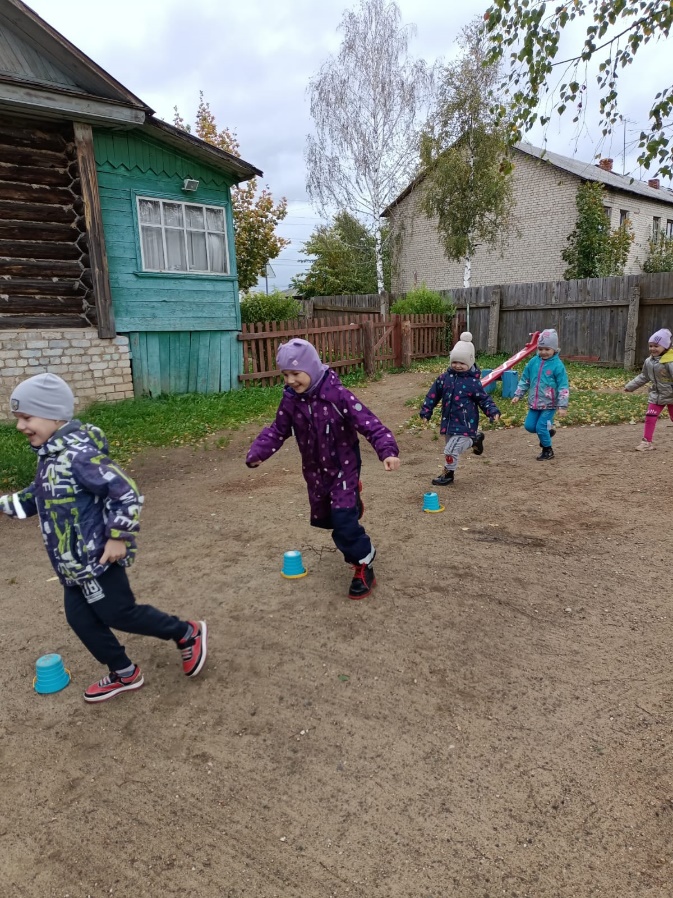 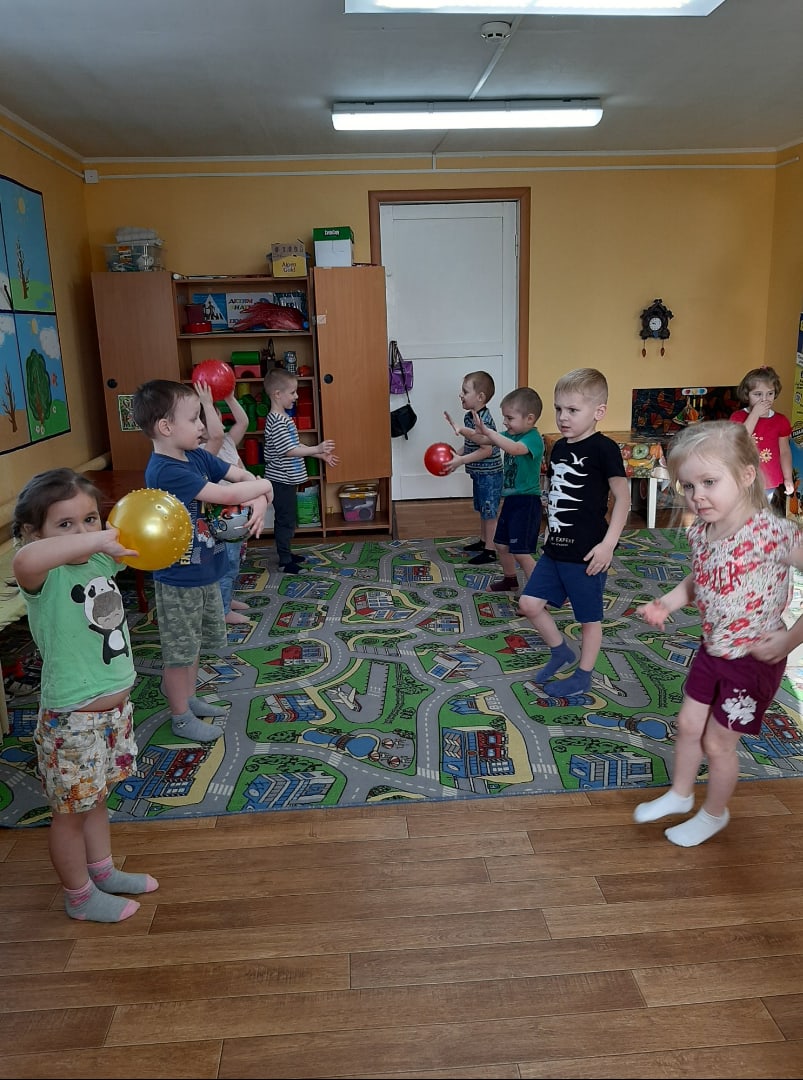 Утренняя гимнастика
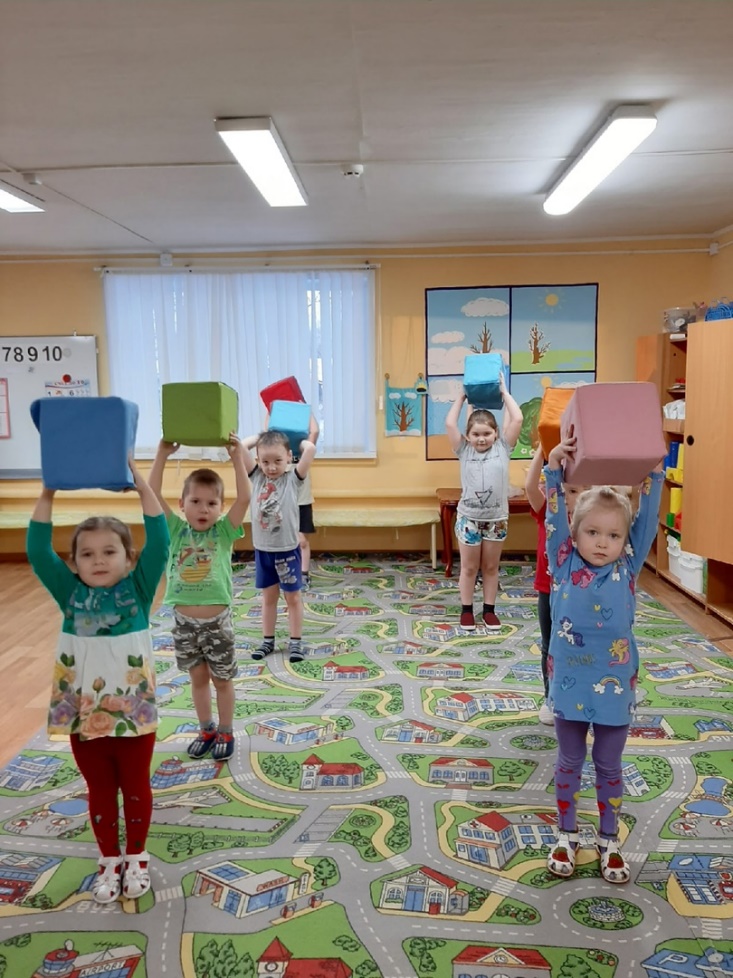 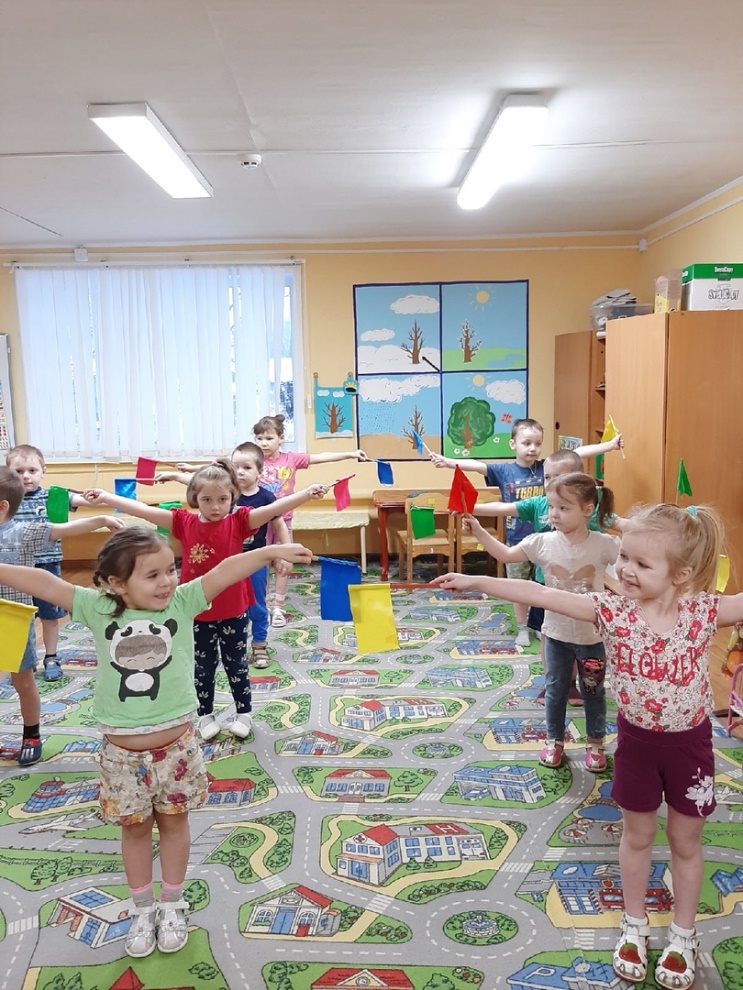 НОД
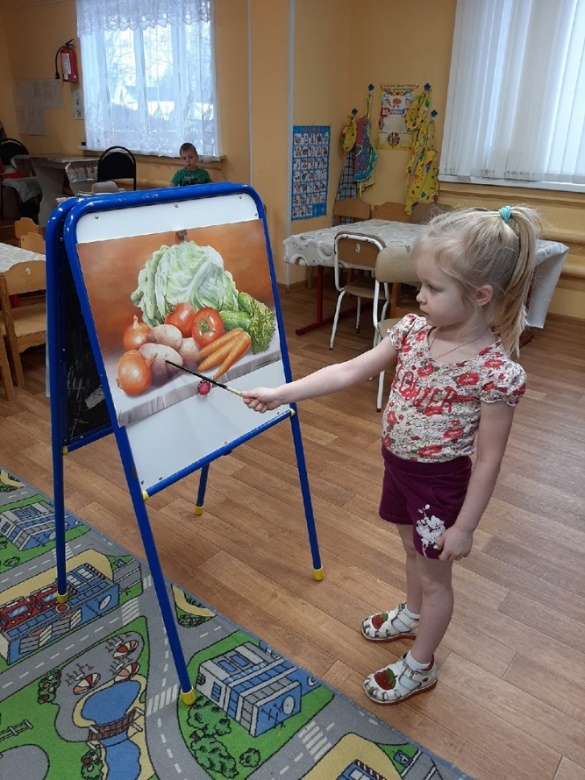 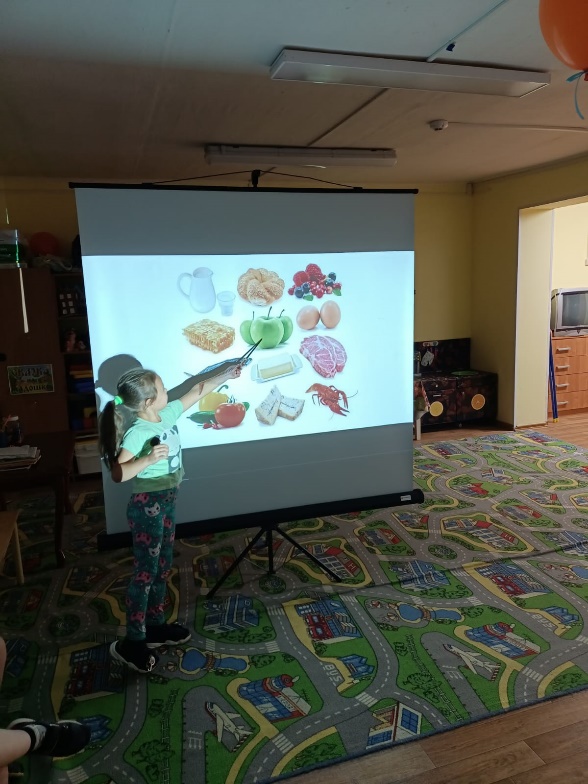 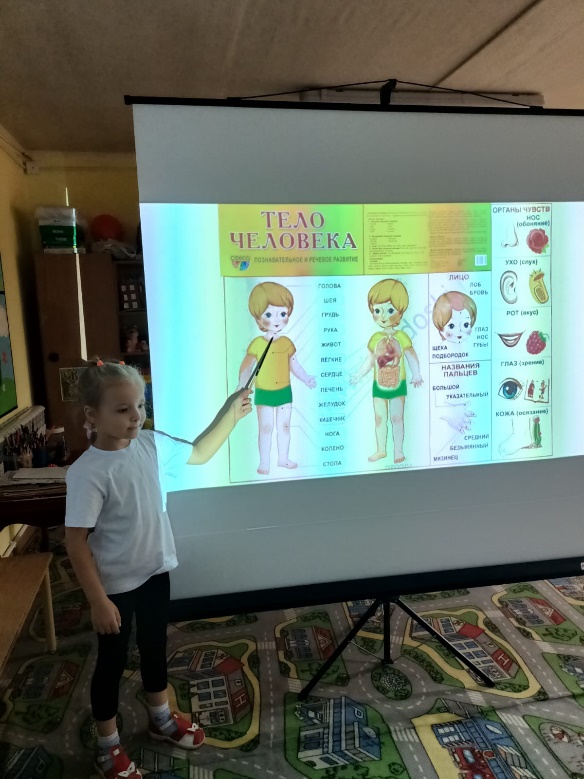 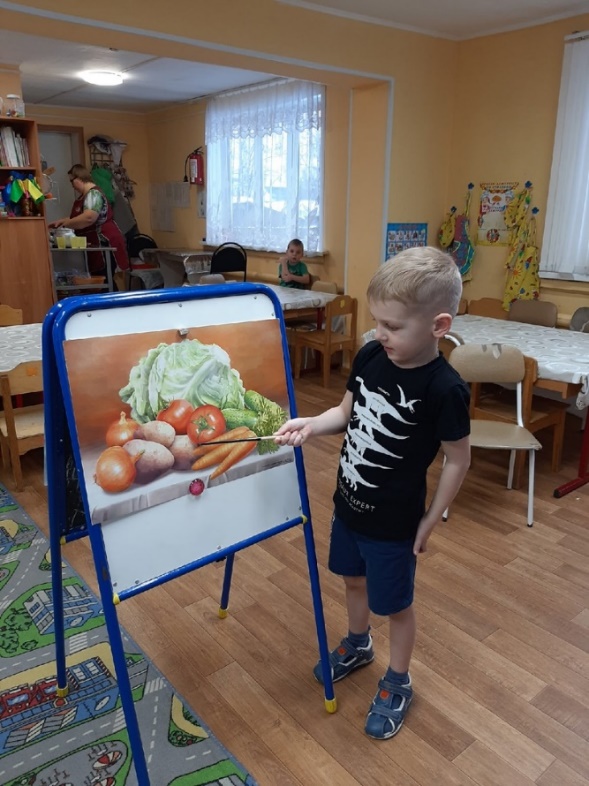 Физкультминутка
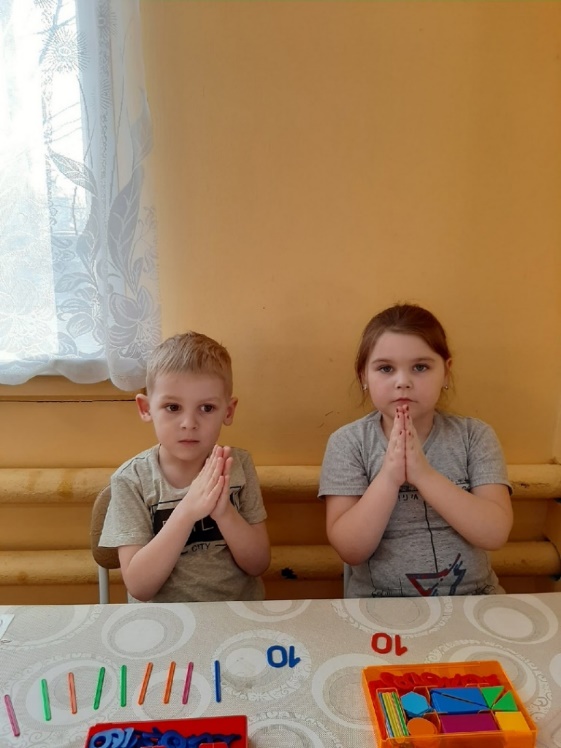 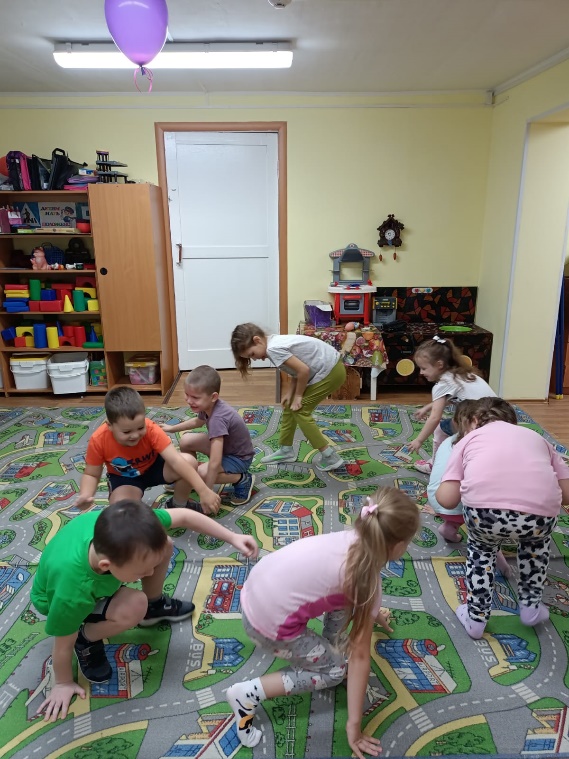 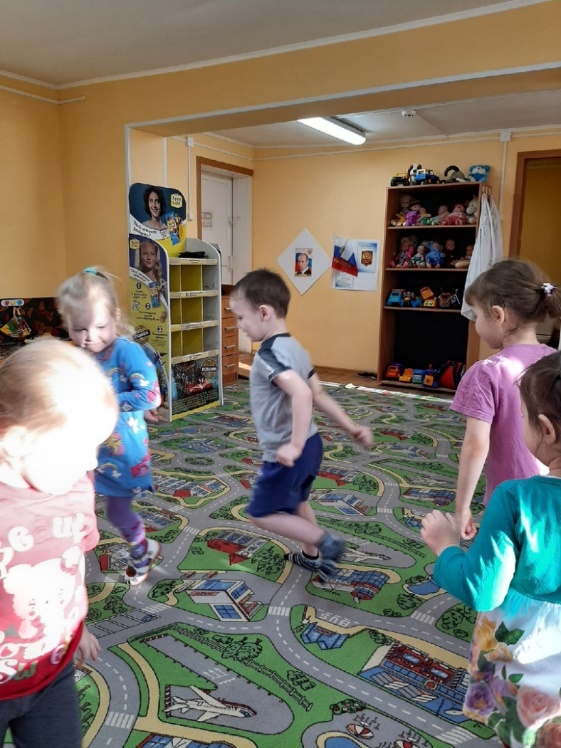 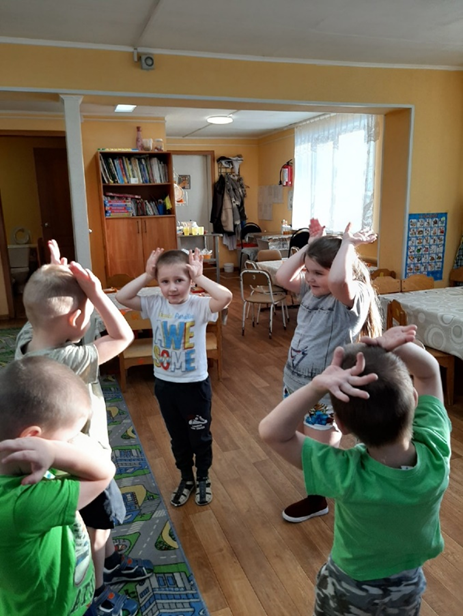 Спортивные праздники
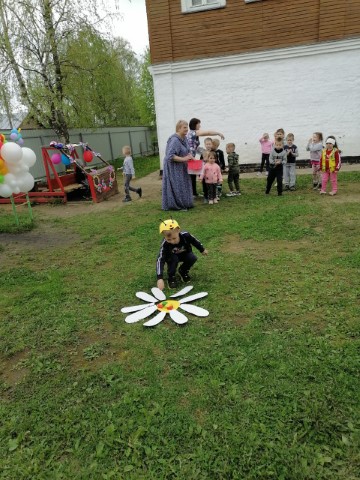 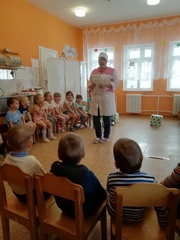 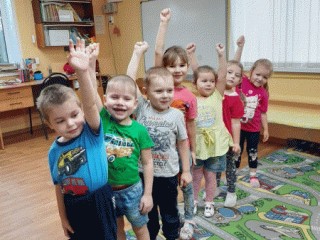 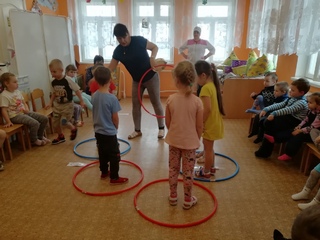 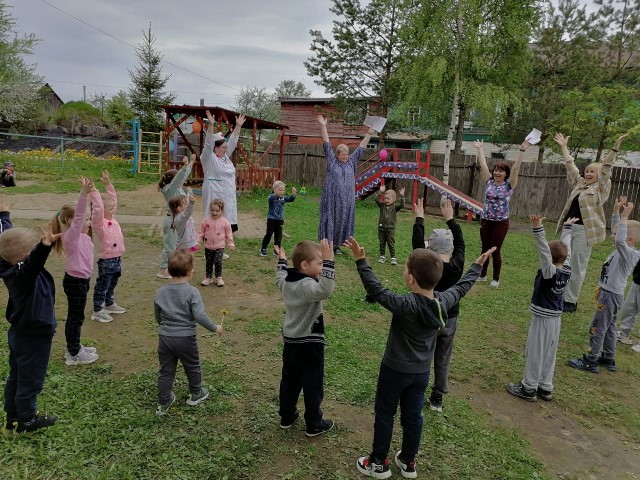 Пальчиковая, дыхательная и корригирующая гимнастика
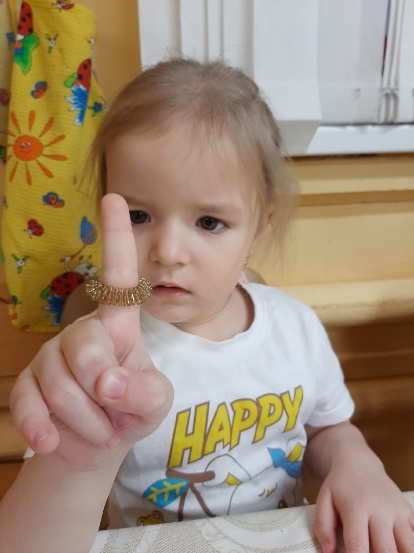 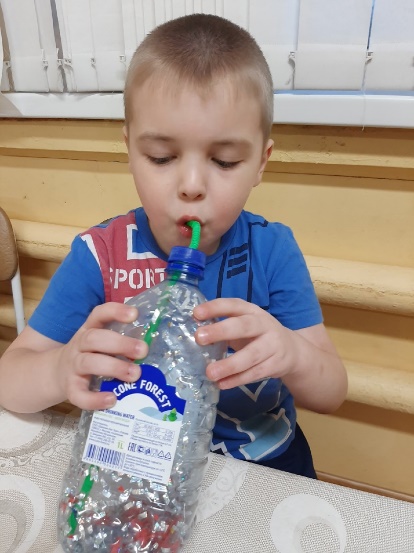 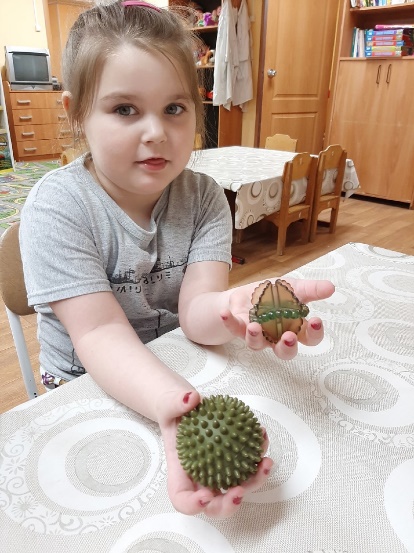 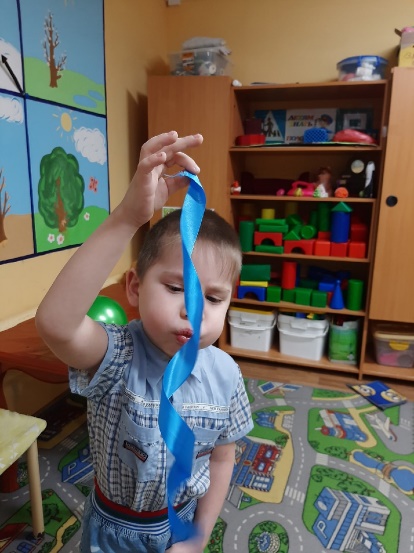 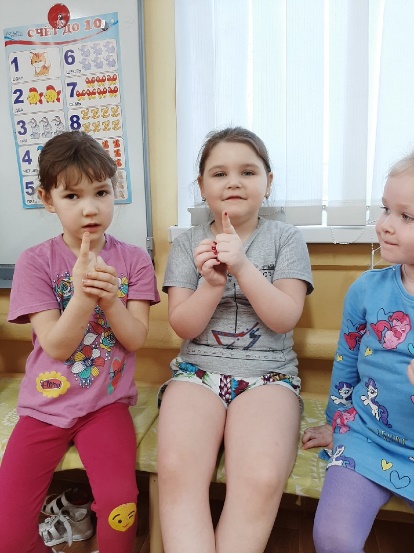 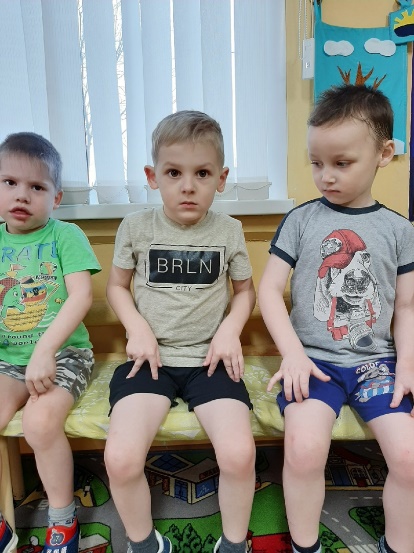 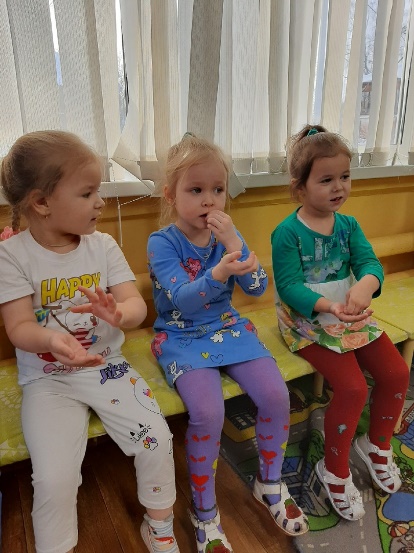 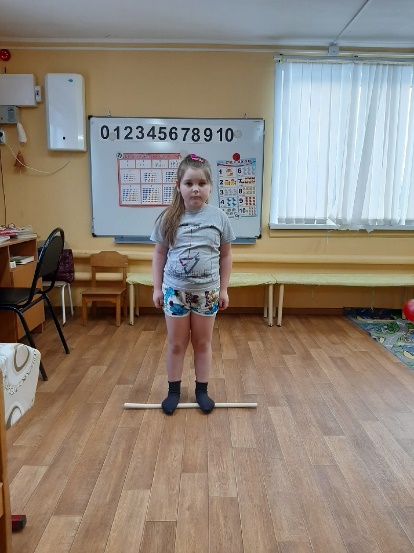 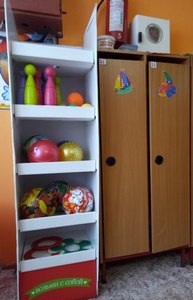 Развивающая среда
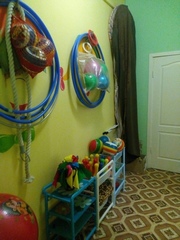 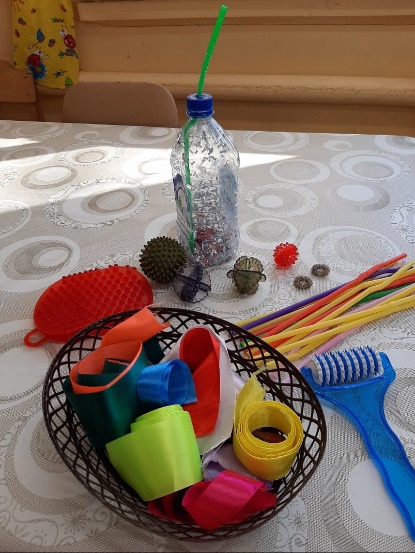 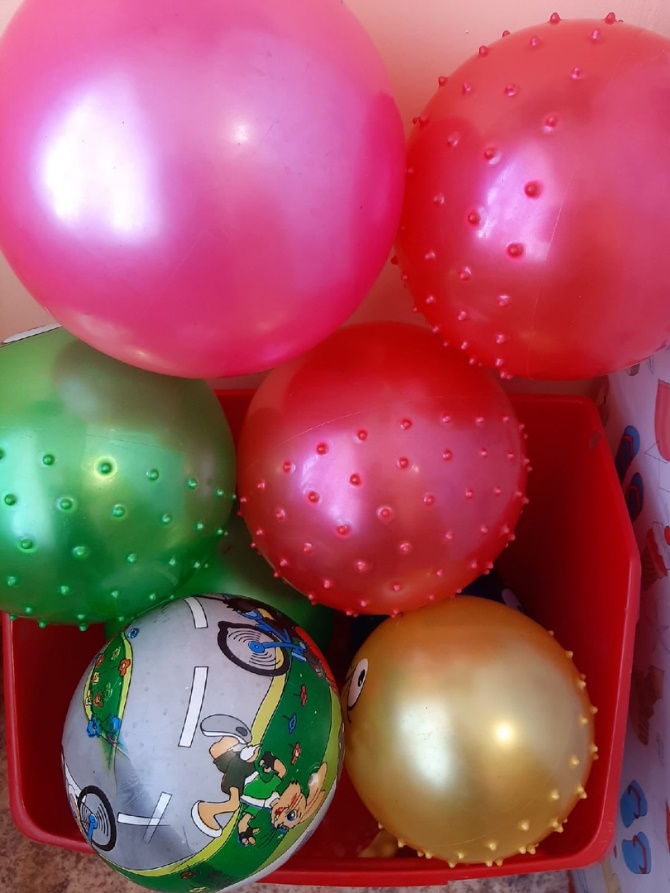 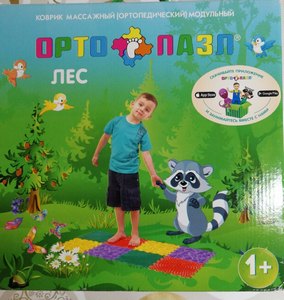 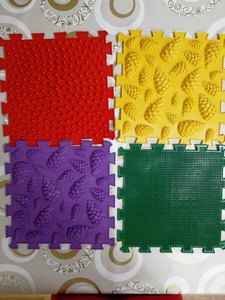 Работа с родителями
Коллективное сотрудничество (досуги, открытые занятия, родительские собрания)
Индивидуальное сотрудничество (анкетирование, консультации, беседы)
Наглядно-информационное сотрудничество (стенды, памятки для родителей, выставки работ)
Активное участие родителей в жизни ребенка (подвижные игры, совместные занятия, соревнования)
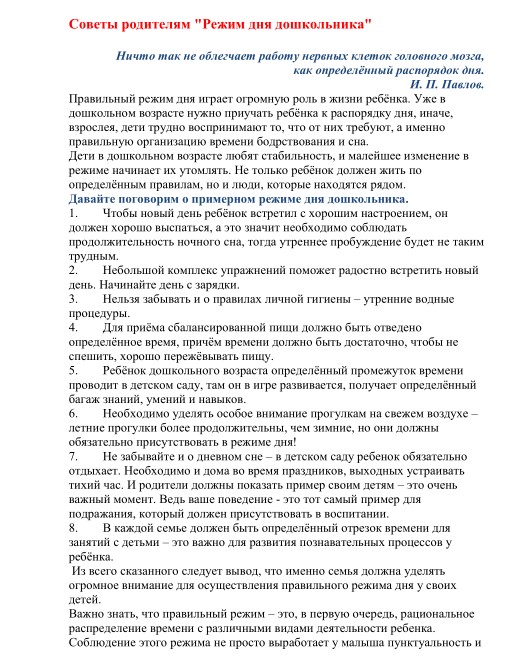 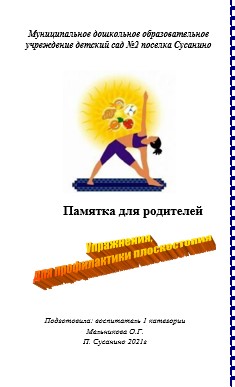 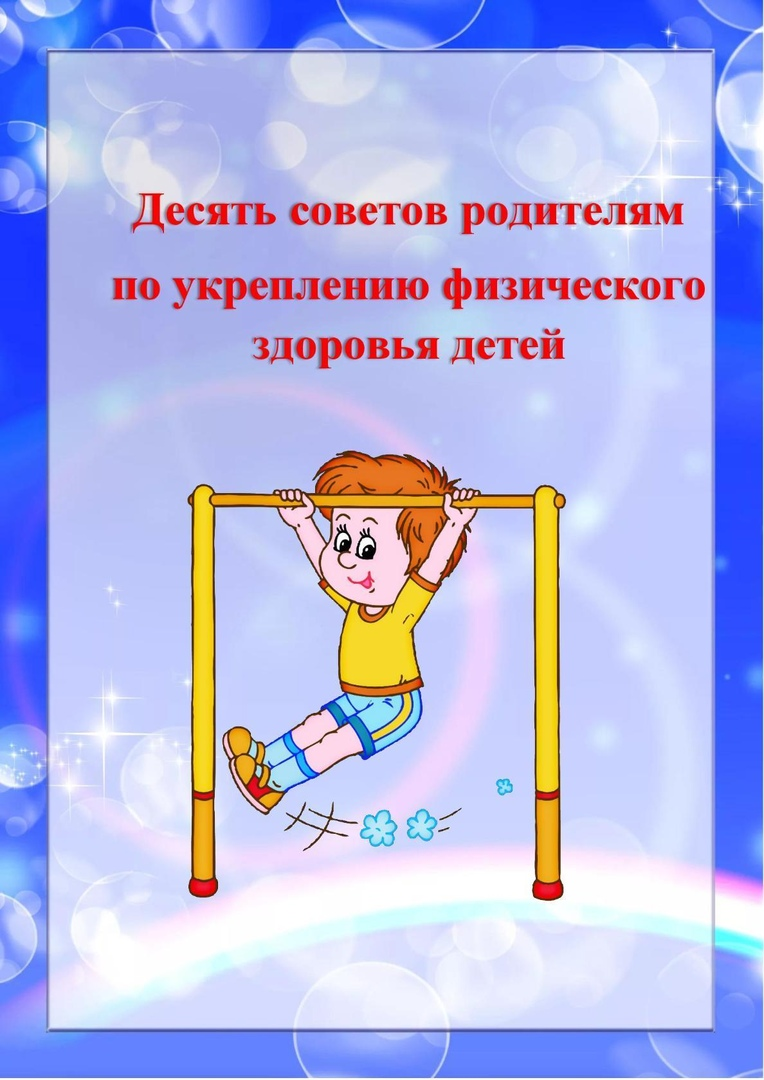 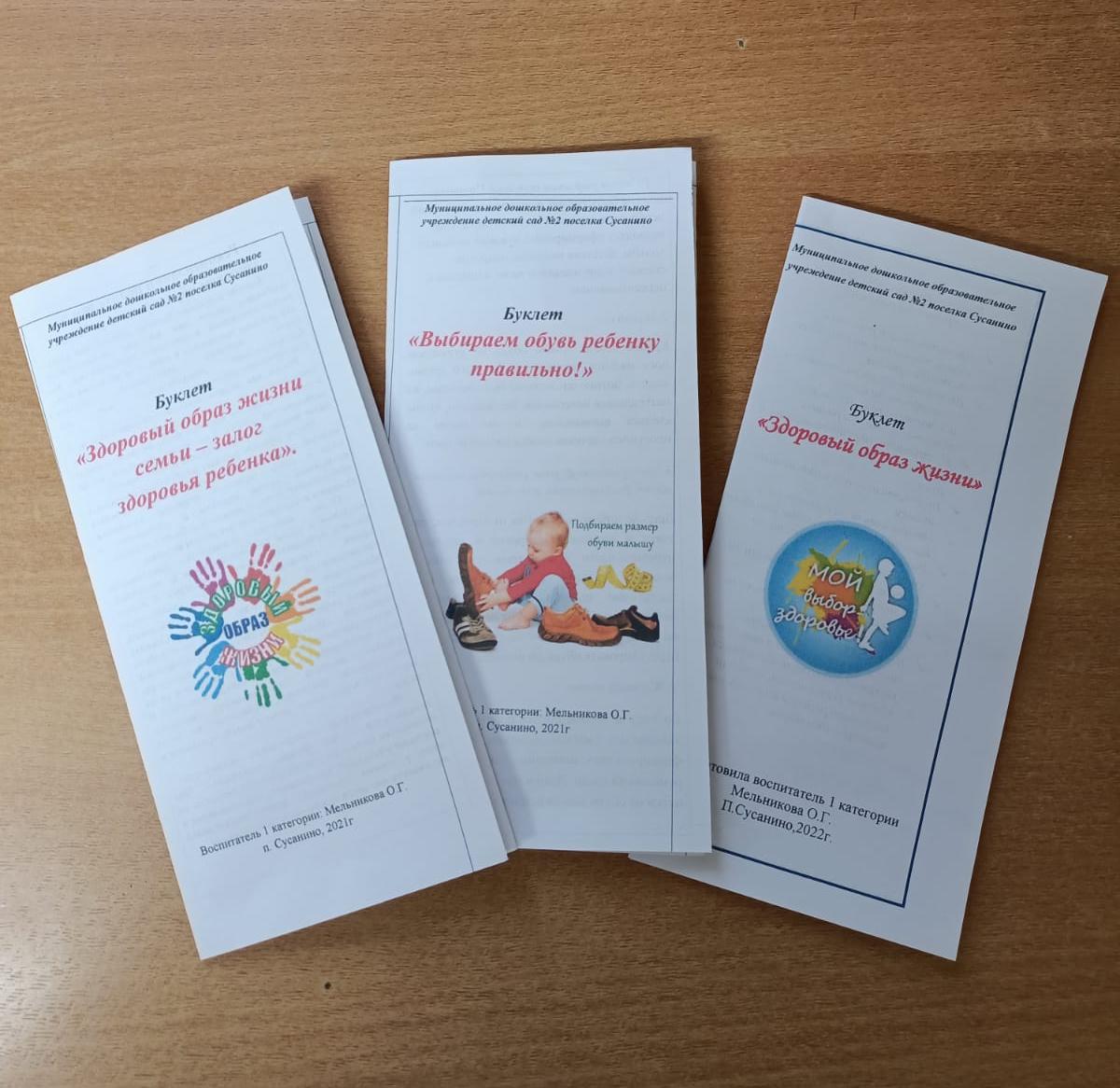 Спасибо за внимание!